Value Investing Program 
Student Information Session
February 13, 2024
Agenda
Tuesday, February 13, 2024
Introduction to the Heilbrunn Center
Our Team
Our Courses

The Value Investing Program
Overview of the Program
Application Process
Debunking Myths
2
Heilbrunn Center: Our Team
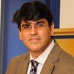 Tano Santos
Robert Heilbrunn Professor of Finance and Asset Management
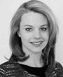 Meredith Trivedi 
Managing Director
Julia Kimyagarov 
Director
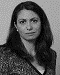 Get in Touch
Geffen 673
           valueinvesting@gsb.columbia.edu
            www.grahamanddodd.com
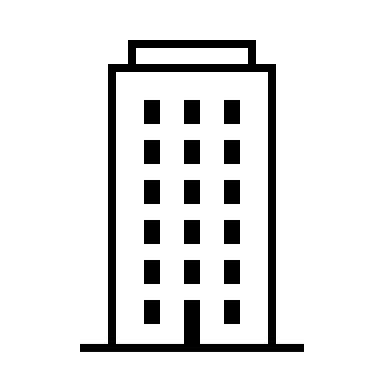 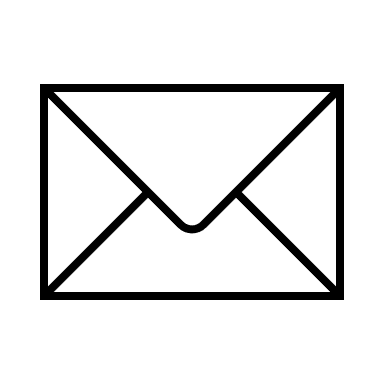 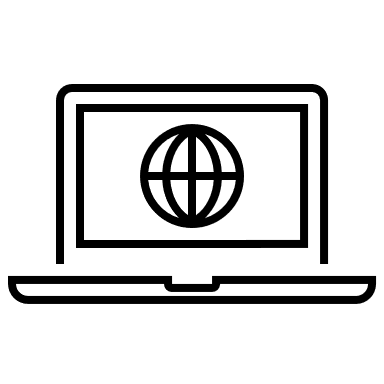 3
Center Update:
Courses Supported by the Heilbrunn Center
2023–2024
4
The Value Investing Program Curriculum
Required
Economics of Strategic Behavior (3 credits)
Optional
Modern Value (3 credits)
Applied Value Investing (3 credits)
The Credit Superhighway (3 credits)
Fall 2nd  yr.
Advancement Investment Research (oa)
Compounders (oa)
Hybrid Fund Investing 
Mental Models (oa)
Seminar in Wealth Management: Investing for Family Offices, Endowments and Foundations
Shareholder Activism
Short Selling 
The Analyst’s Edge
Applied Credit Investing
Distressed Value Investing
From Feast to Famine and Back Again
Investing in Investment Grade 
Value Investing in Private Credit 
Value Investing in Credit Markets
Value Investing Across the Capital Structure
Fall & Spring 2nd  yr.
Value Investing with Legends (1.5 credits)
5
The Value Investing Program Community   2023-2024 Calendar of Events open only to students in the VI Program
Orientation and Welcome Reception
Friday, September 22, 2023

Young Alumni Panel for Value Investing Students
Tuesday, September 26, 2023

Todd Combs Talk
Tuesday, October 17, 2023

The Artisan Challenge
Thursday, February 1, 2024

Dinner with C.T. Fitzpatrick, Vulcan Value Partners
Tuesday, March 19, 2024

Dinner with Mitch Julis, Canyon Partners 
Thursday, March 21, 2024

Dinner with Tom Russo, Gardner, Russo & Quinn
Thursday, March 28, 2024

Dinner with William von Mueffling ’95, Cantillon Capital Management 
Tuesday, April 2, 2024
Dinner with Beth Lilly, Pohlad Companies 
Thursday, April 4, 2024


Dinner with Kim Lew, Columbia Investment Management Co. 
Tuesday, April 9, 2024

Dinner with David Abrams, Abrams Capital
Thursday, April 11, 2024

Dinner with Matt McLennan, First Eagle Investment Management 
Tuesday, April 23, 2024

Value Investing Program Graduation Reception
May 2024
6
Value Investing Program: Requirements and Logistics
To be considered a Value Investing Program Graduate, you must complete all 7 courses.
A maximum of 40 full-time MBA students are admitted to the Program. 
All 7 courses have Corporate Finance and Capital Markets as pre-requisites. 
All courses depend on availability and are subject to change without notice. 
The Value Investing Block Week will take place August 26 – 30, 2024. Please ensure you are back in New York for this week as it is a mandatory requirement of the Program.
7
Value Investing Program: How to Apply
Part One: Interview
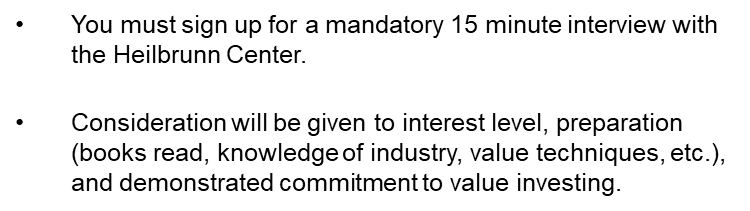 Interview signs-ups begin at 10:00 a.m. on Thursday, February 15 
Interview signs-ups end at 12:00 p.m. (noon) on Wednesday, February 21
Interviews will take place Thursday, February 22 – Friday, March 8
The interview sign-up sheet via google doc will be emailed to everyone who attended the info session
Sign-ups are on a first come, first serve basis
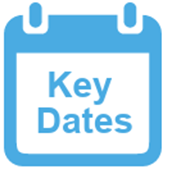 8
Value Investing Program: How to ApplyPart Two: Application
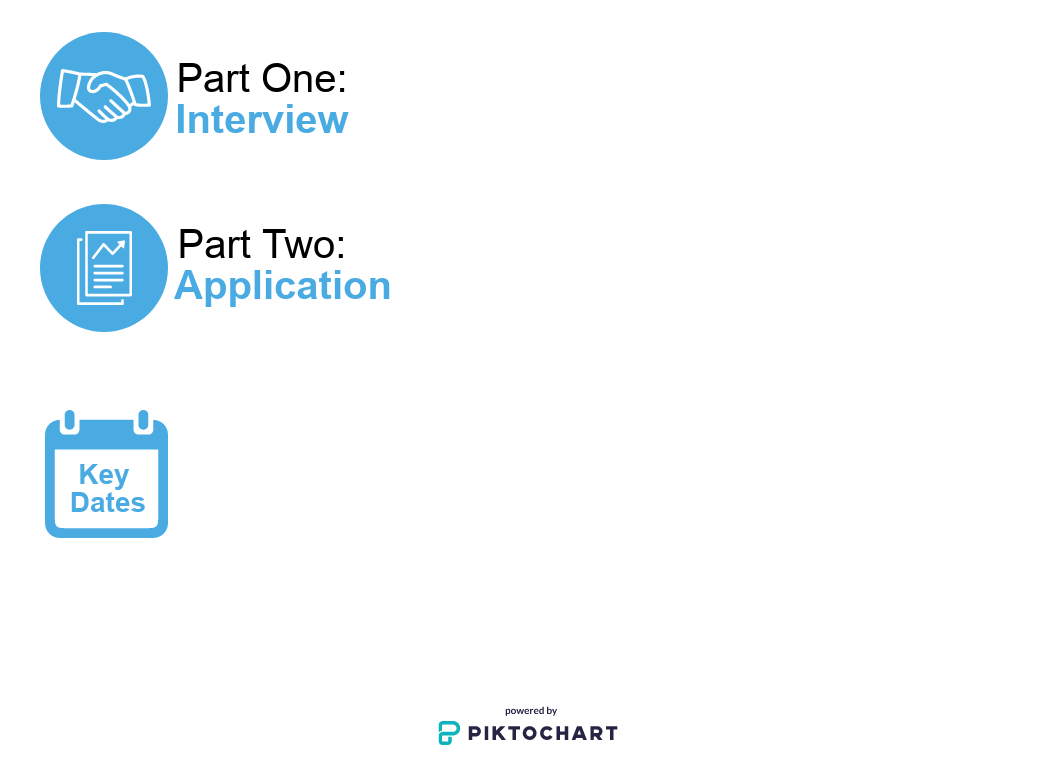 Monday, April 1, 2024, by 5:00 p.m.- Applications Sent to Students who have signed up for an interview 
Monday, April 22, 2024, at 12:00 p.m. (noon) - Applications Due


Important Things to Note:
Applications should be sent to valueinvesting@gsb.columbia.edu as a single PDF file named LastName_FirstName.pdf. 
You will receive confirmation that we have received your submission. Late submissions will NOT be accepted. 
Using the VI Program application, you will also be able to apply for Applied Credit Investing, Compounders, Mental Models, and Advanced Investment Research. Admission to the VI Program does not guarantee you a seat in these three courses, it merely eliminates extra application documents.
9
Monday, March, 2, 2020 at 9:00 a.m. - Interview sign-ups begin
Friday, March 13, 2020 at 5:00 p.m. - Interview sign-ups end 
Monday, March 23 – Wednesday, March 25 & Monday, March 30, 2020 – Wednesday, April 8, 2020 - Interviews 

*Sign-up sheet is located across from Uris Room 2M6 (in the 2M Centers’ Suite). 
**Timeslots will be filled on a first come, first served basis.
Value Investing Program: How to ApplyPart Two: Application
Applications must include:
Application Information Form - sent to you on Monday, April 1 by 5:00 p.m.
Cover Letter (1 page)
Resume (1 page)
Investment Write-Up
You will choose from one of two ideas communicated in the application form
What value you assign to the company and why
What makes this idea attractive or unattractive
The competitive situation of the company (industry or peers)
Limit the text and financial analysis (charts, tables, etc.) to 2 pages (single-sided)

In the application, it helps to demonstrate interest in the subject matter, your aptitude for investing, and commitment to the work.
10
Value Investing Program: Application Review ProcessPart Three: Application Review and Notification
Your application will be reviewed by the Applied Value Investing professors and at least one member of the Heilbrunn Center staff.

At the professor’s discretion, phone interviews may also be scheduled.

The review/selection process is conducted with best efforts to match instructor/student preferences after the program students have been selected.

By applying to the Value Investing Program applicants agree to accept the decision rendered on their application. 

Students will be notified on Friday, May 31, 2024 by 5:00 p.m. via email. All decisions are final. 

We are unable to provide specific feedback on any applications.  By submitting an application, you acknowledge that you understand this policy
11
Value Investing Program: Debunking Application Myths
This process is not one size fits all.
There is no set formula.
Highlight your interest and commitment to the subject.
12
Q&A with Current Students
Jose Alvarez Hedderich ’24, Oro-Hahn section of AVI 
Preston Williams ’24, Hendrickson/Fixler section of AVI
Elena Meng ’24, T. Charlie Quinn section of AVI
Tom Marmarelli ’24, Cooper/Luft section of AVI
13